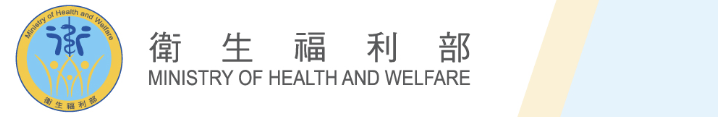 司法院大法官審理會台字第9792號曾君聲請解釋案回應
衛生福利部
109.2.4
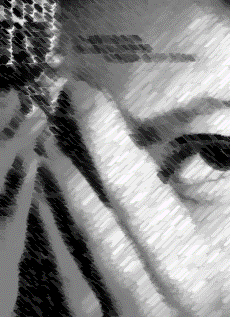 8499
通報被害人數
3128
36％
警方偵辦嫌疑人數
1724
20％
檢察官起訴人數
1386
16％
法院一審判決有罪人數
被害人的擔心
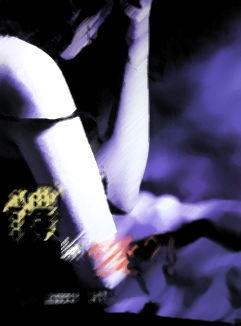 二度傷害
恐懼面對加害人
遭到報復威脅
擔心事件曝光
漫長司法程序
性侵害被害人的創傷反應
訴訟上的不利地位
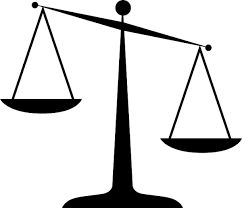 智能障礙者
兒童少年
創傷反應
性侵害被害人
弱勢證人
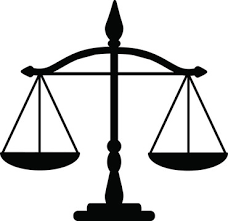 平   等   地   位
智能障礙者
兒童少年
創傷反應
被告
性侵害被害人
性侵法16條
性侵法17條
性侵法17條有無牴觸憲法公平審判權利？
性侵法17條有無牴觸憲法公平審判權利？
沒有牴觸
性侵法17條如何認定、有無具體化的可能？
不宜於法律明文規定
「檢察機關辦理妨害性自主案件應行注意事項」、
「法院辦理性侵害犯罪案件應行注意事項」可補充規定
性侵法16條、17條有無先後順序關係？
由法院於審判實務上權衡被害人身心狀況後，認定必要時得採行之措施
無實施之先後順序關係
減述作業運作現況及成效如何？
389件
108年
目的
18歲以上
提供被害人友善之詢（訊）問環境
1453件
建構網絡相互聯繫機制
1064件
未滿18歲
減少被害人二度傷害
程序
報告完畢敬請指正